Dan Žena
Međunarodni dan žena (skraćeno Dan žena) obilježava se 8. ožujka svake godine.
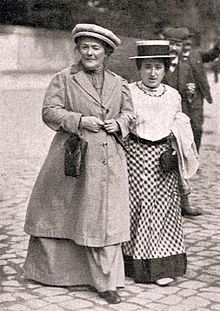 Tog dana se slave ekonomska, politička i društvena dostignuća pripadnica ženskog spola. Prvi Dan žena je obilježen 8. ožujka 1909. u SAD-u deklaracijom koju je donijela Socijalistička partija Amerike.
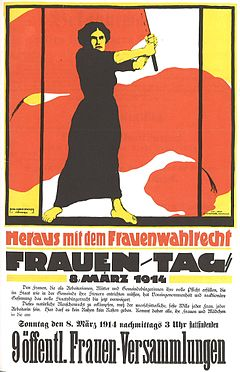 Između ostalih važnih povijesnih događaja, njime se obilježava i požar u tvornici Triangle Shirtwaist u New Yorku 1911. godine kada je poginulo preko 140 žena.
Nobelove nagrade